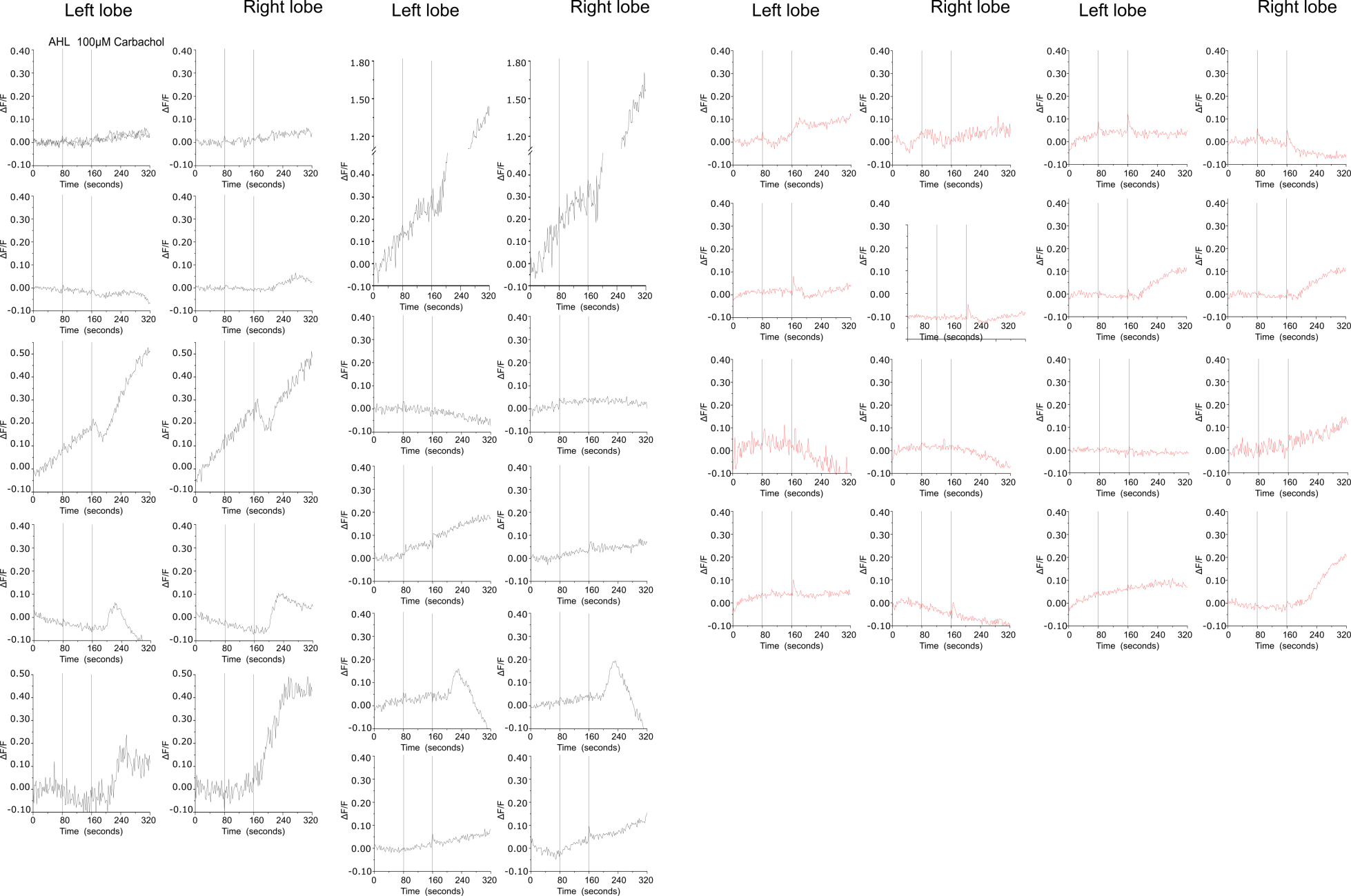 [Speaker Notes: Traces for changes in GRABDA fluorescence in left and right lobes of individual brains from MB296B GAL4 > UAS GRABDA (Black) and MB296B GAL4 > UAS ItprDN; UAS GRABDA (Red) organisms.]